«Маори»
Выполнили: Меркулова Е.П.
                       Воробьева А.Н.
                        Абдулагаев Р.М.
Национальные стандарты
Ведение национального реестра
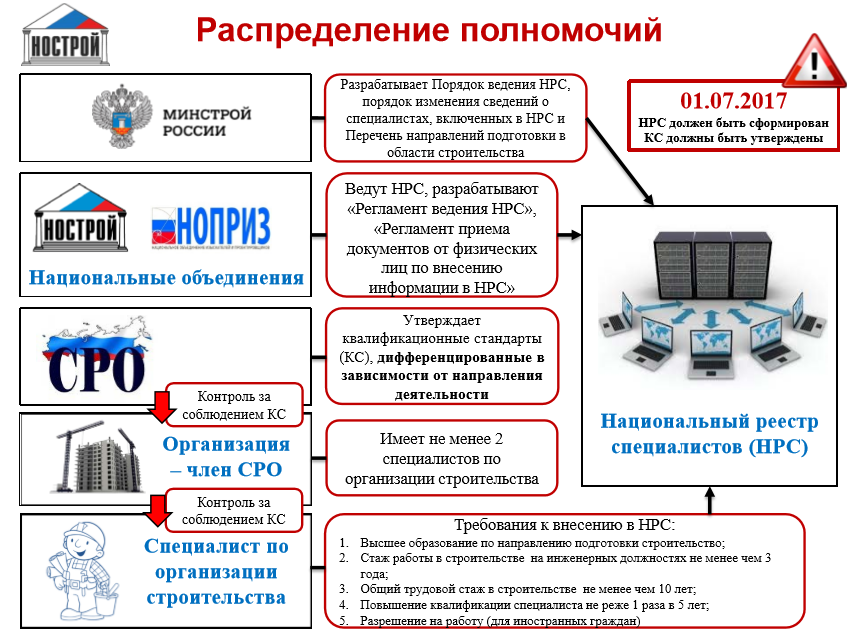 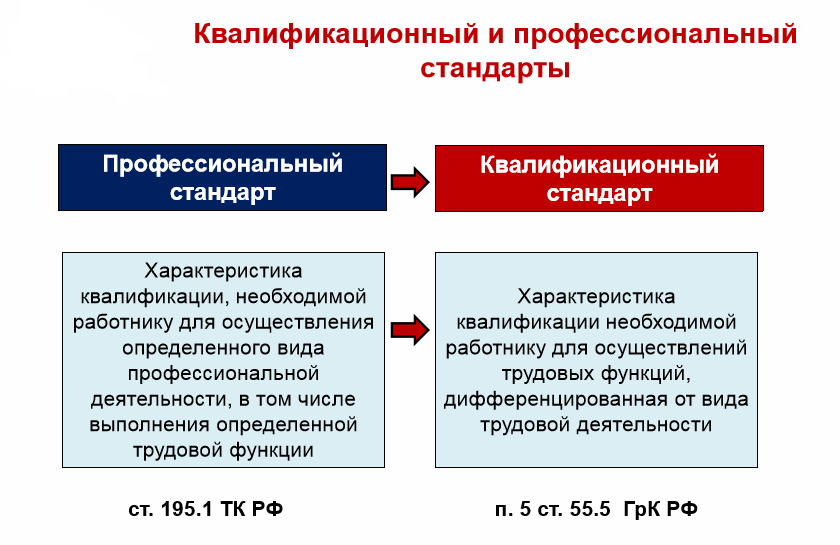